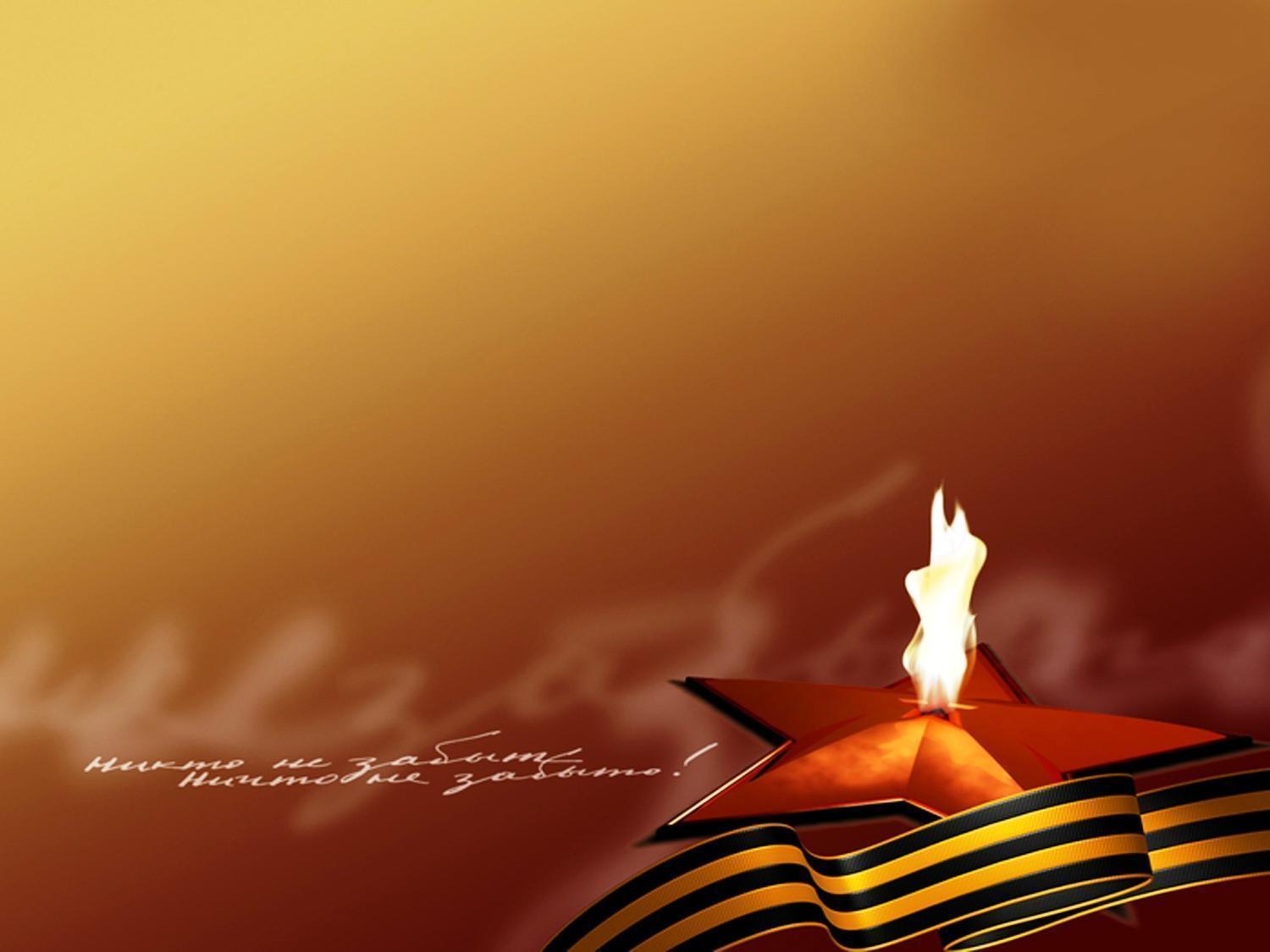 МБДОУ «Черлакский детский сад № 9 комбинированного вида»
Знаем, помним, чтим!
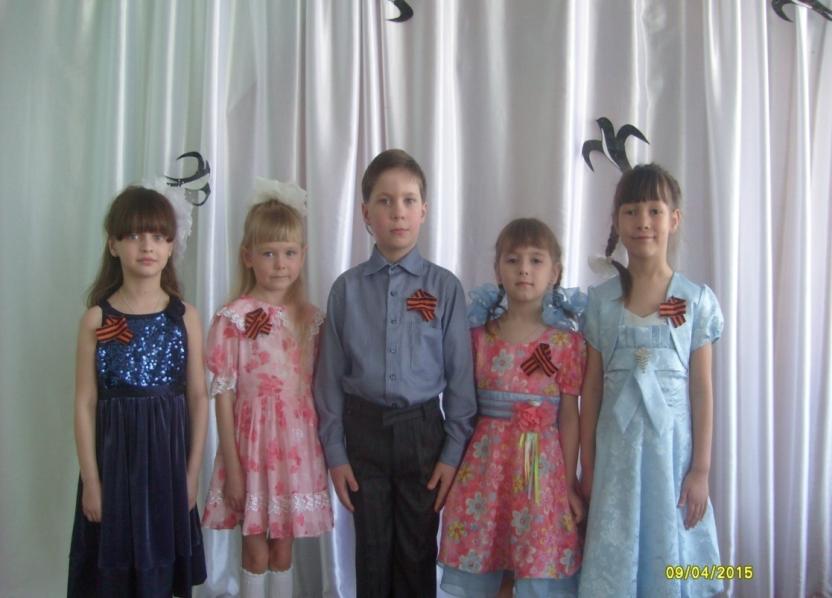 Логопедическая группа
Шихова Софья
Иванова Полина
Власов Максим
Зорина Ярослава
Паланто Ульяна
Команда «Звёздочка»
Руководитель:
Сердюкова Елена Владимировна
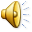 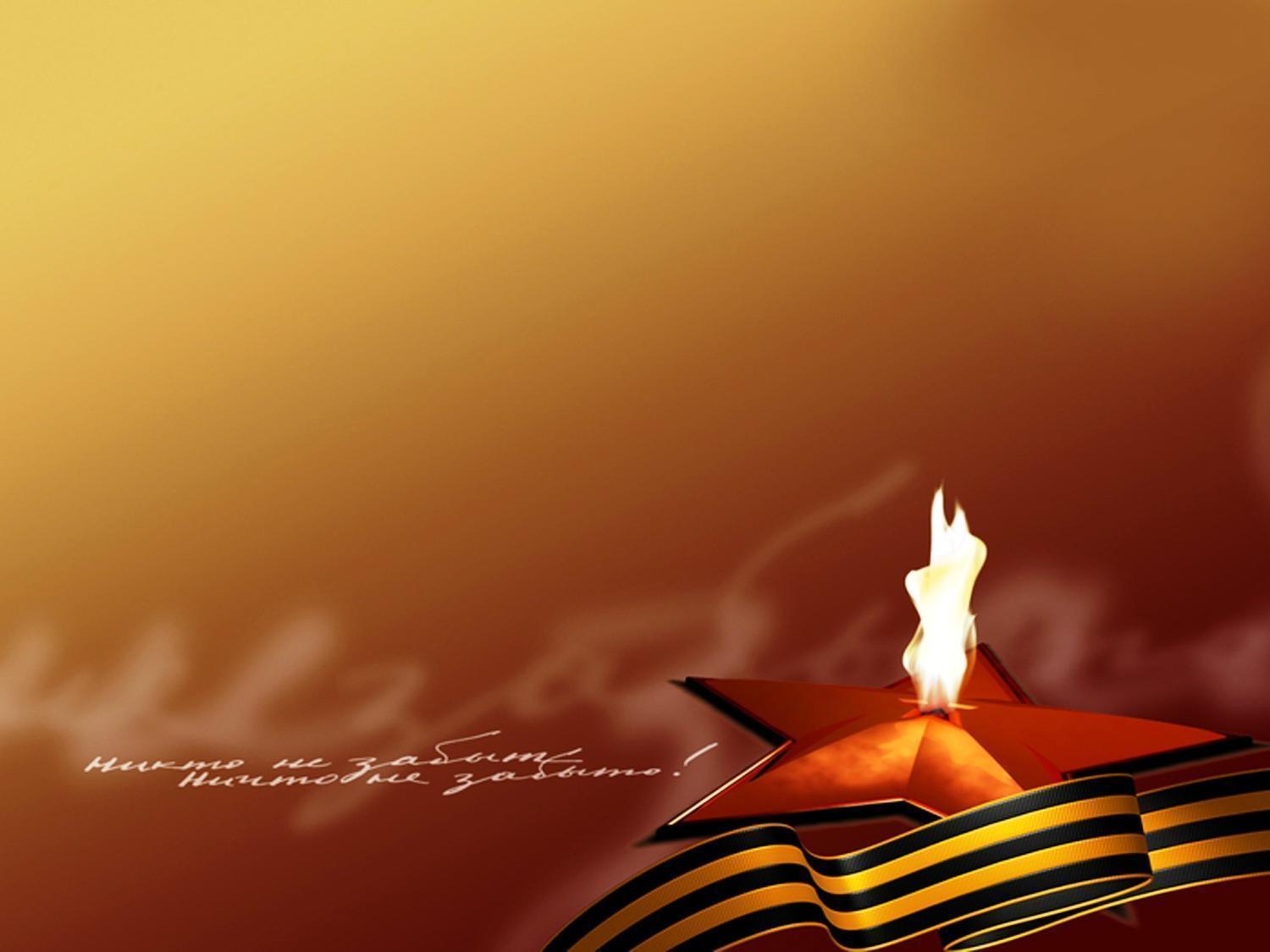 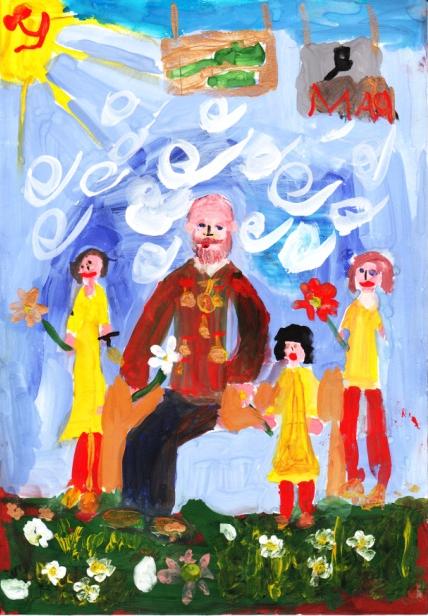 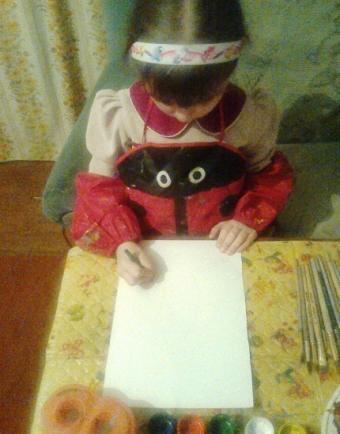 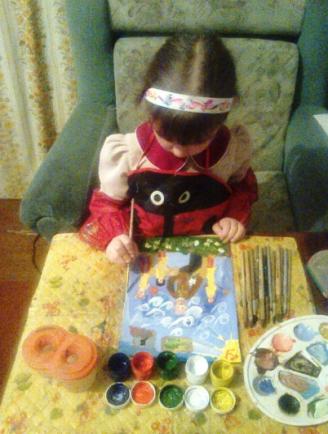 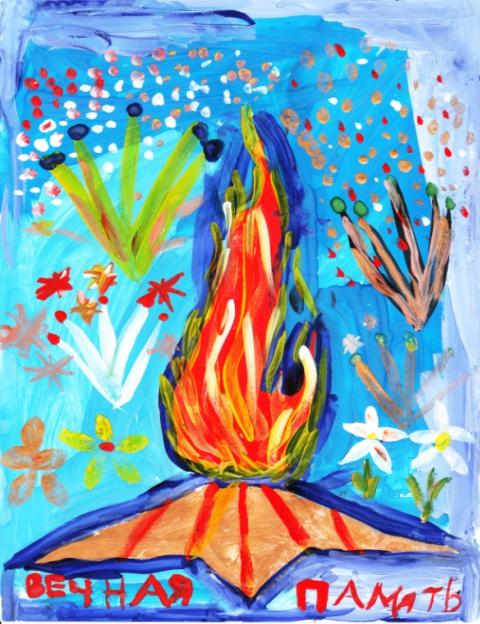 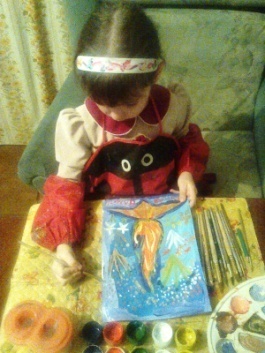 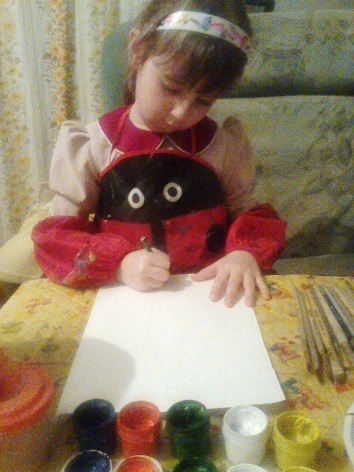 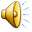 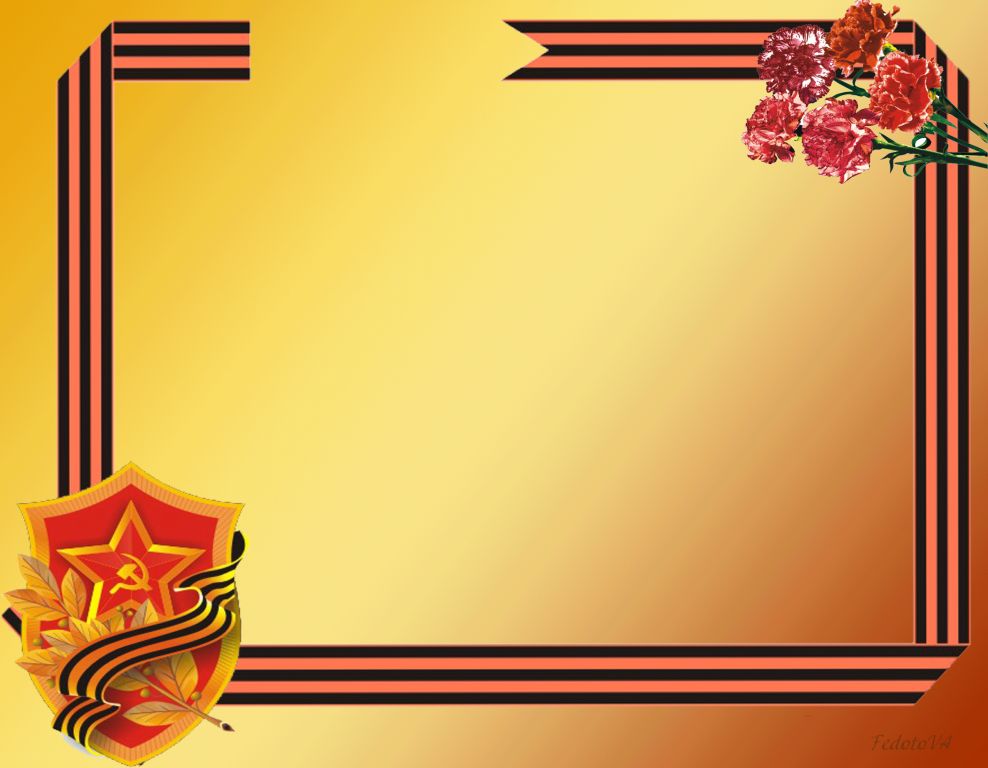 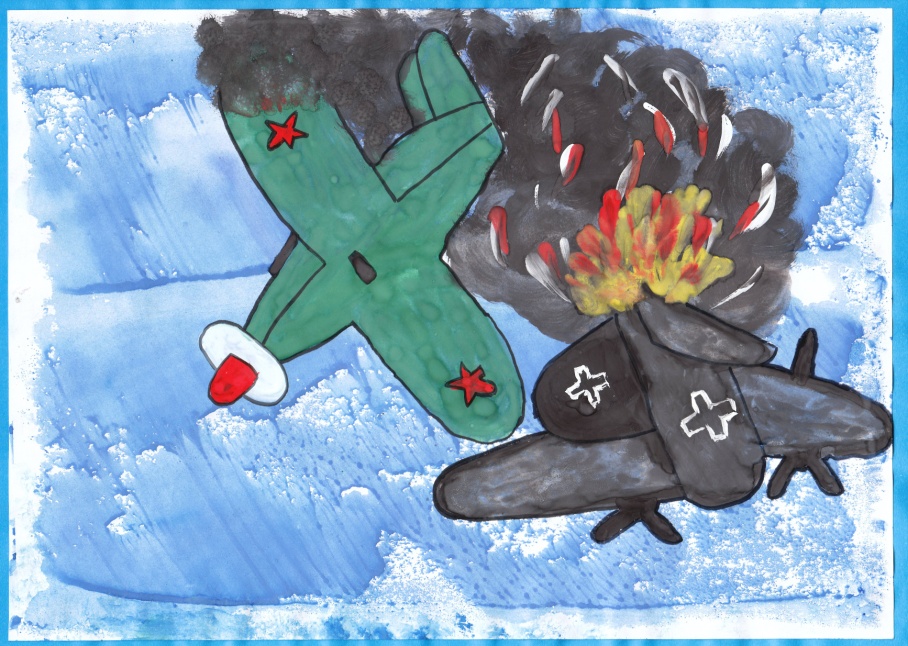 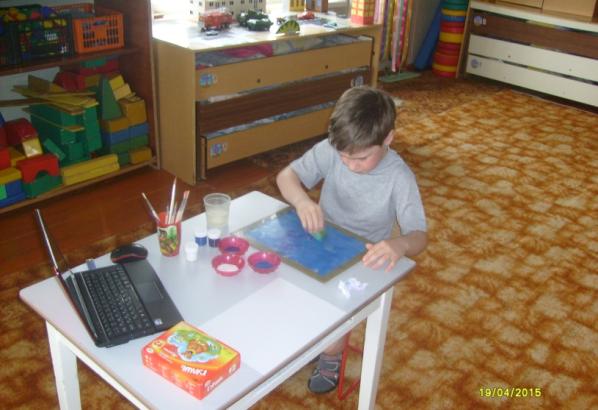 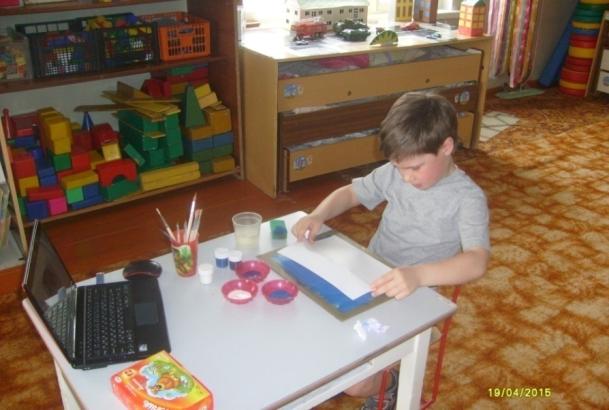 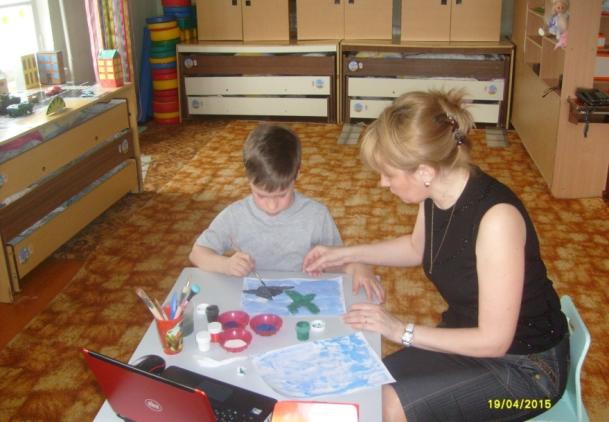 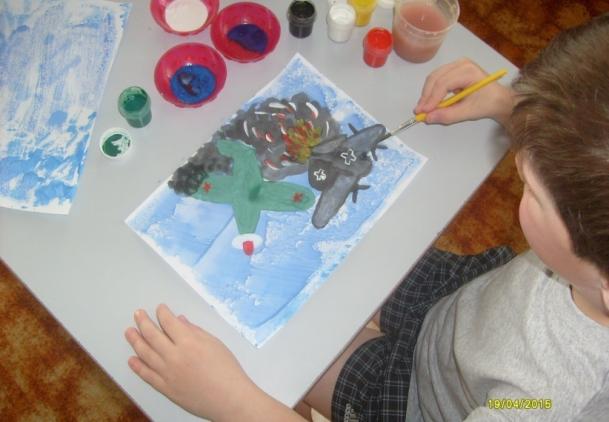 С ДНЕМ ПОБЕДЫ!
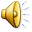 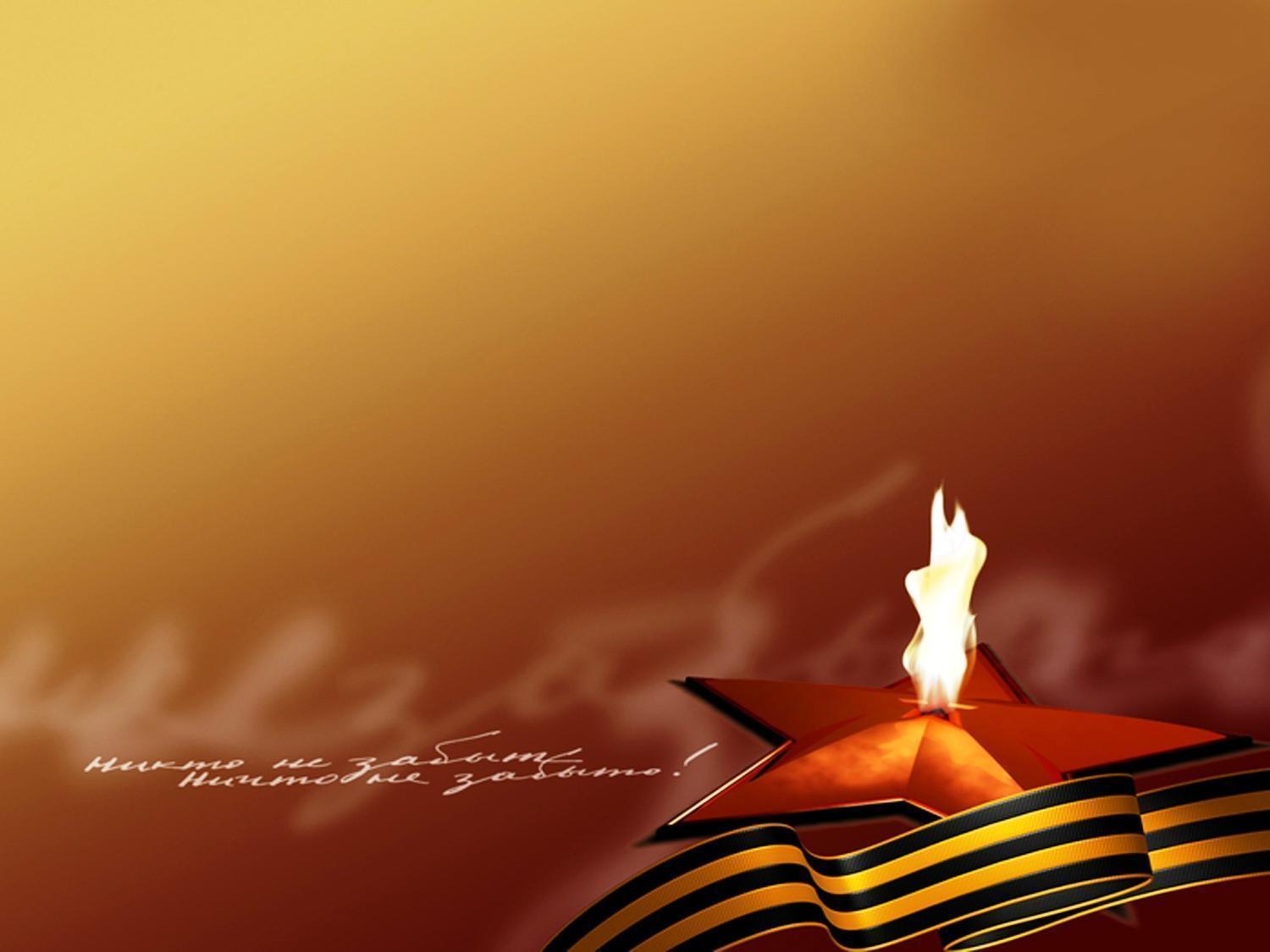 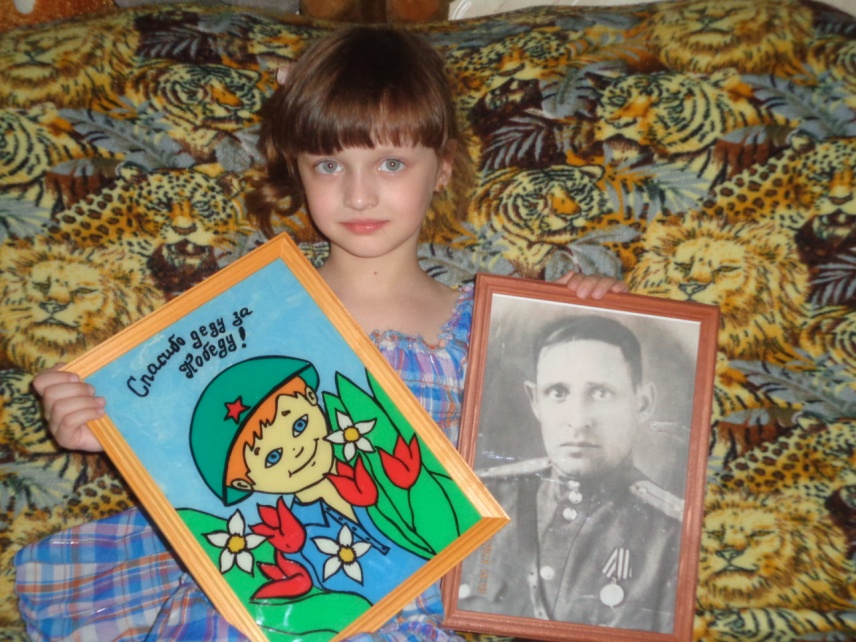 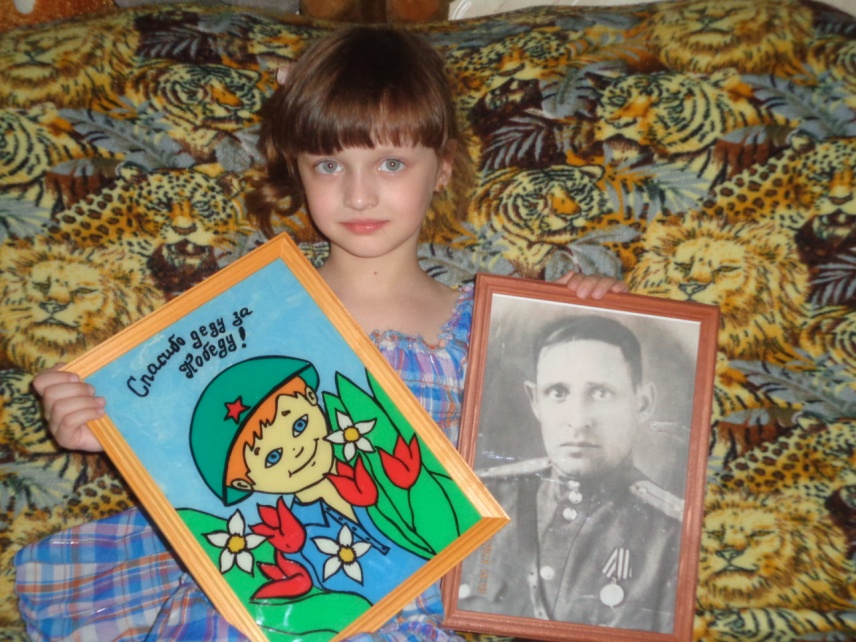 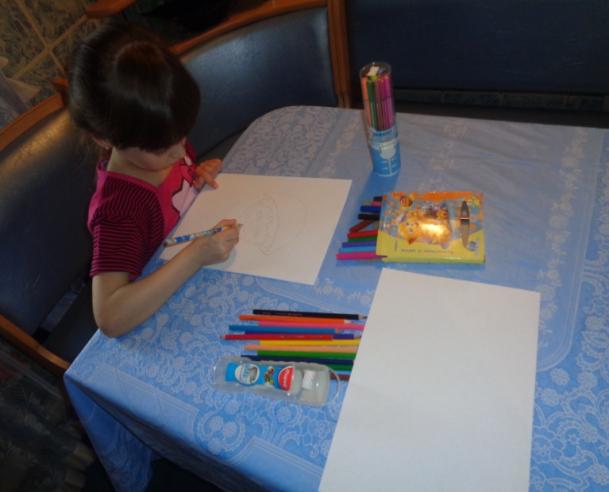 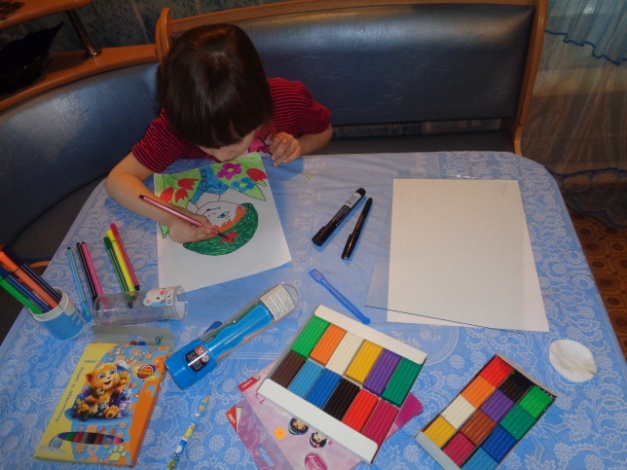 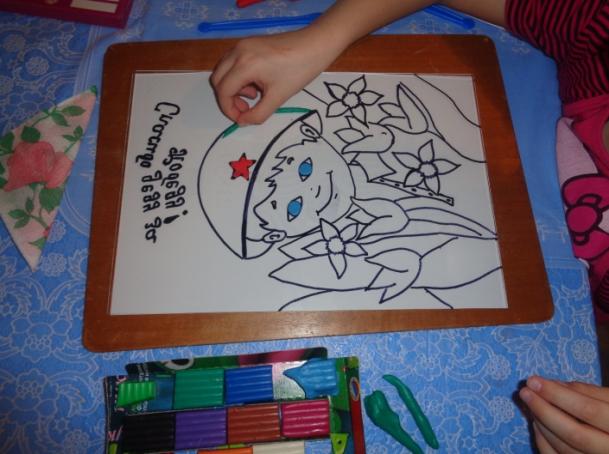 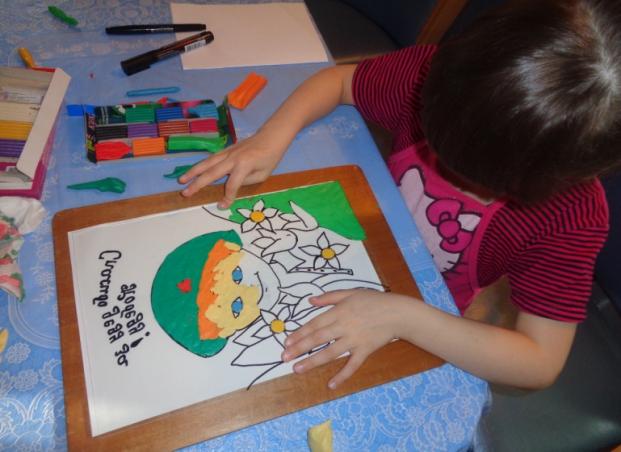 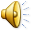 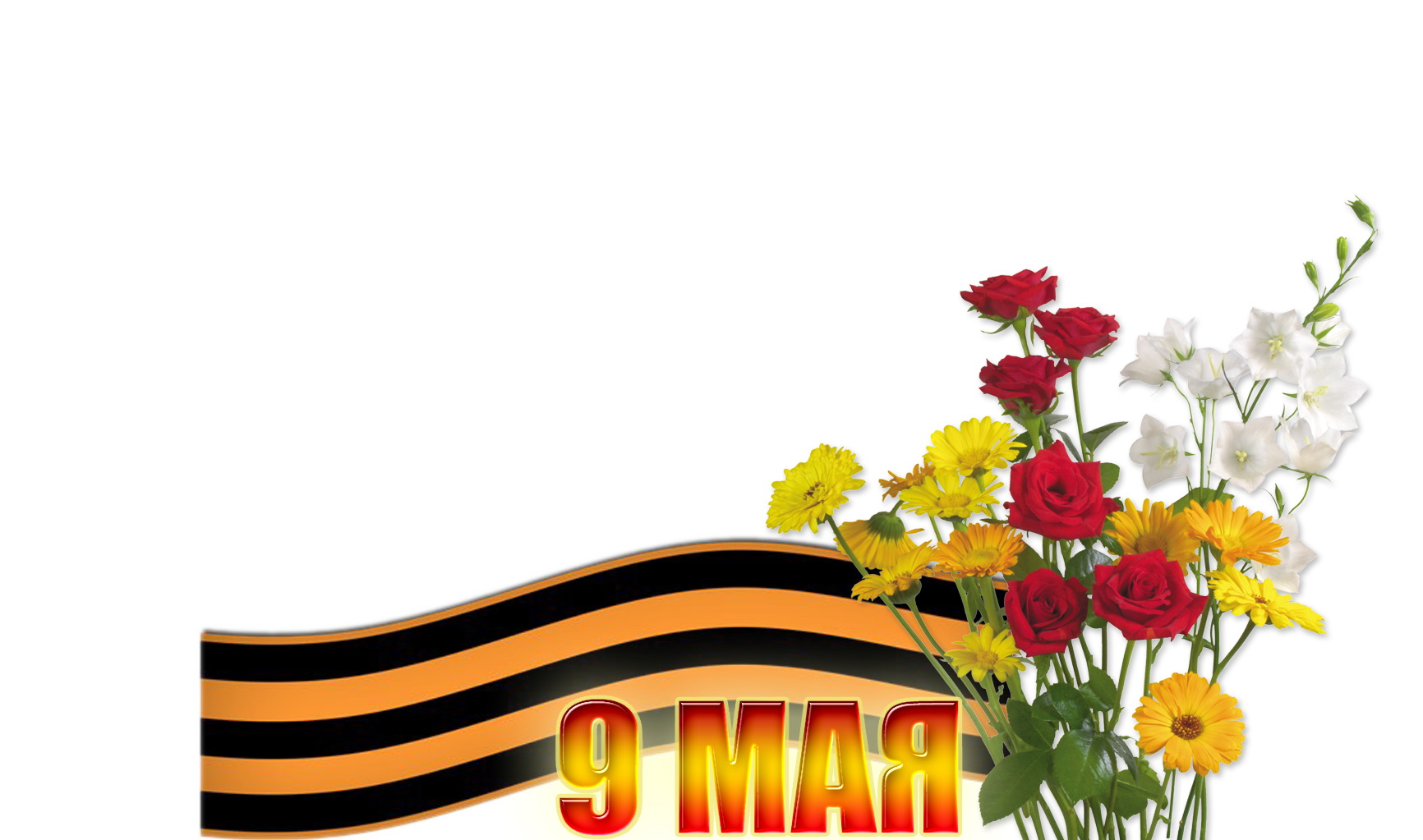 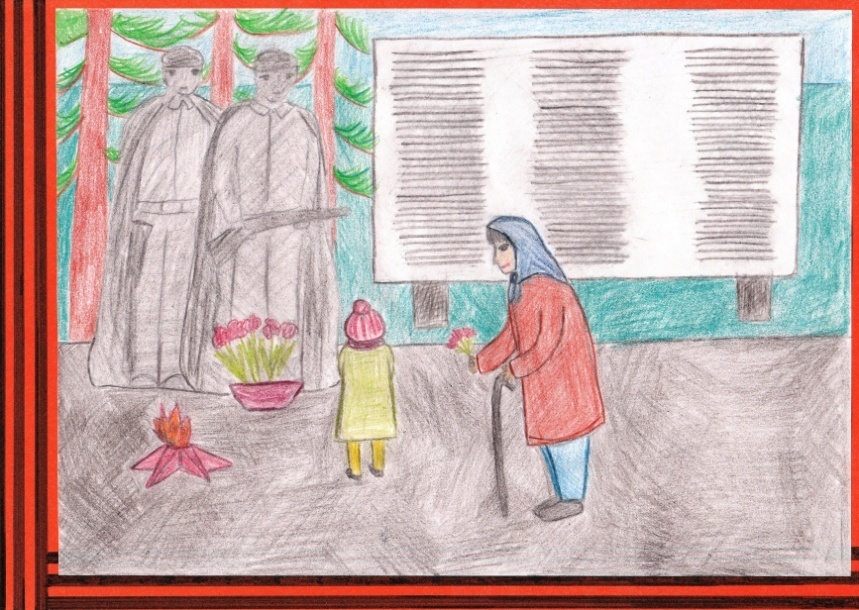 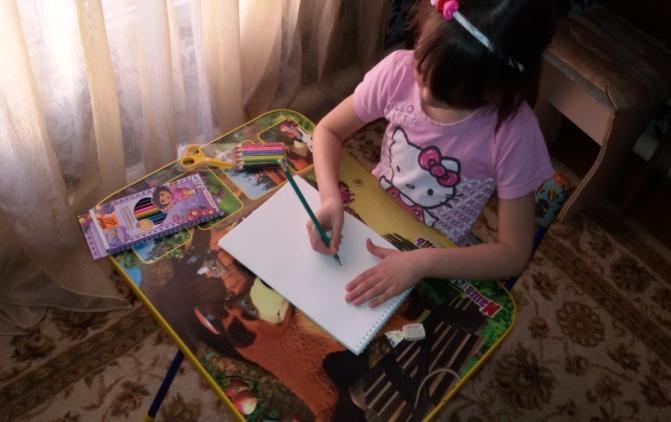 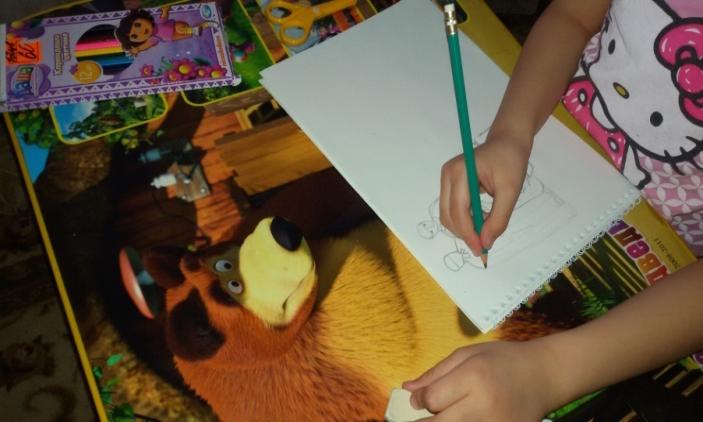 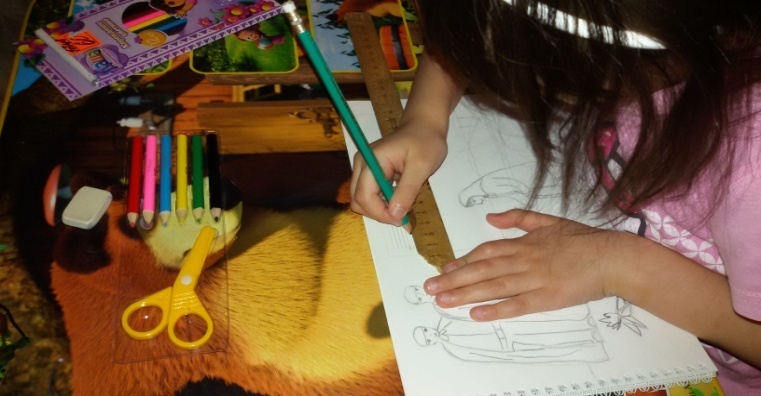 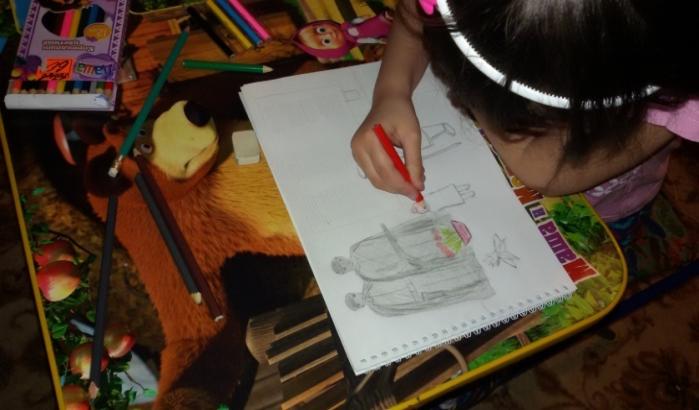 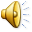 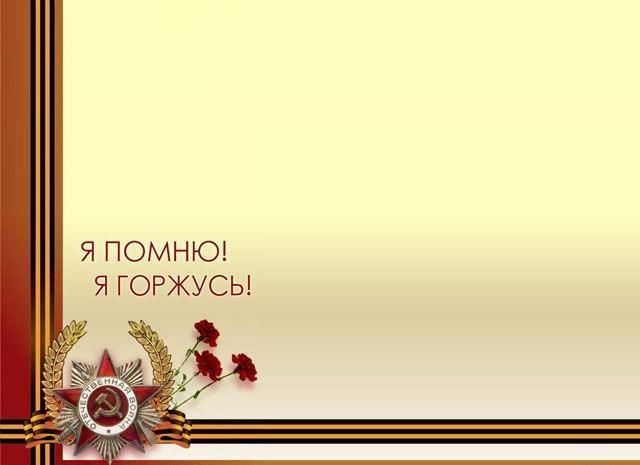 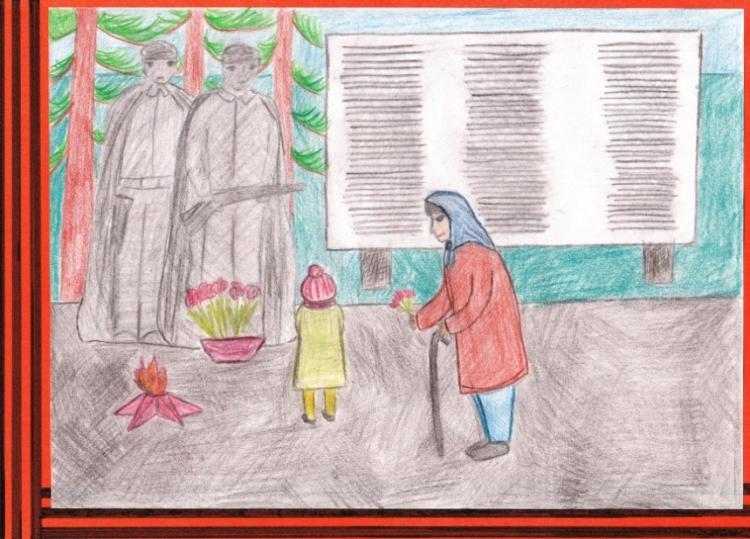 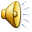 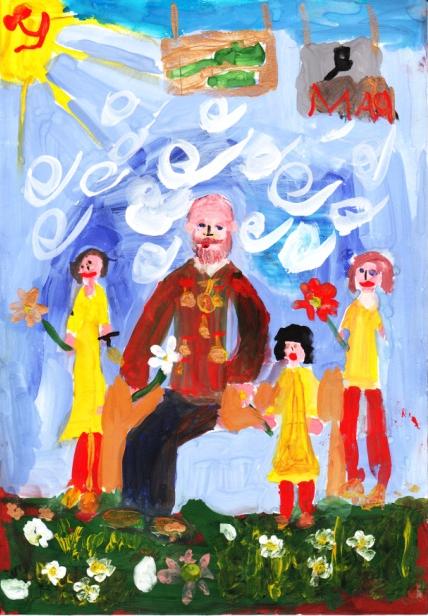 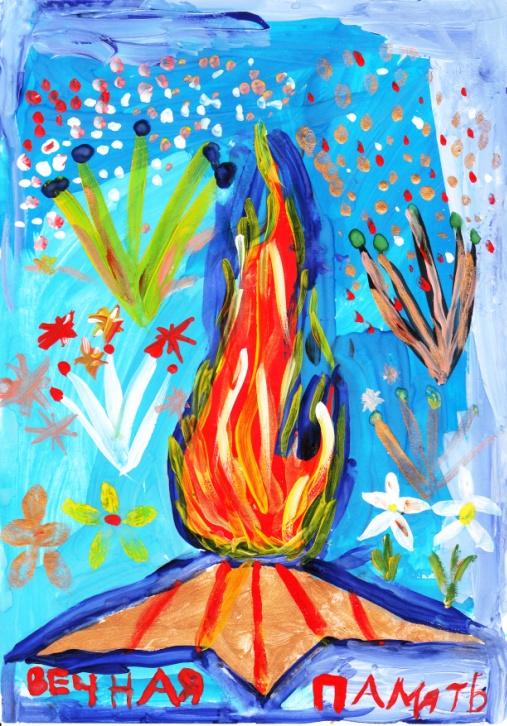 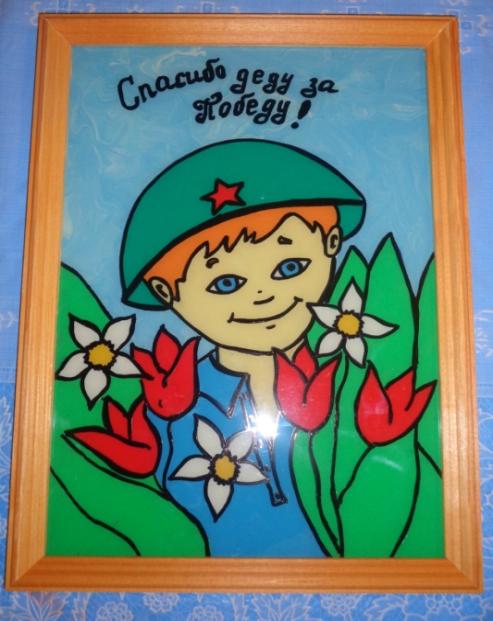 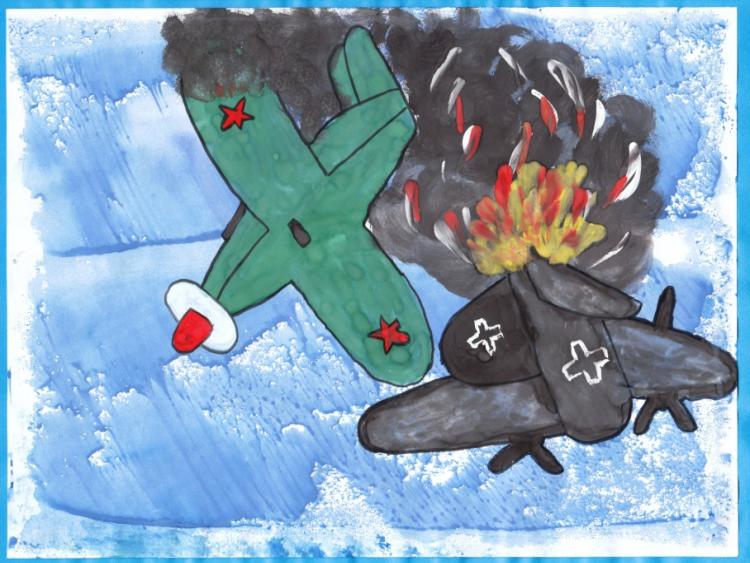 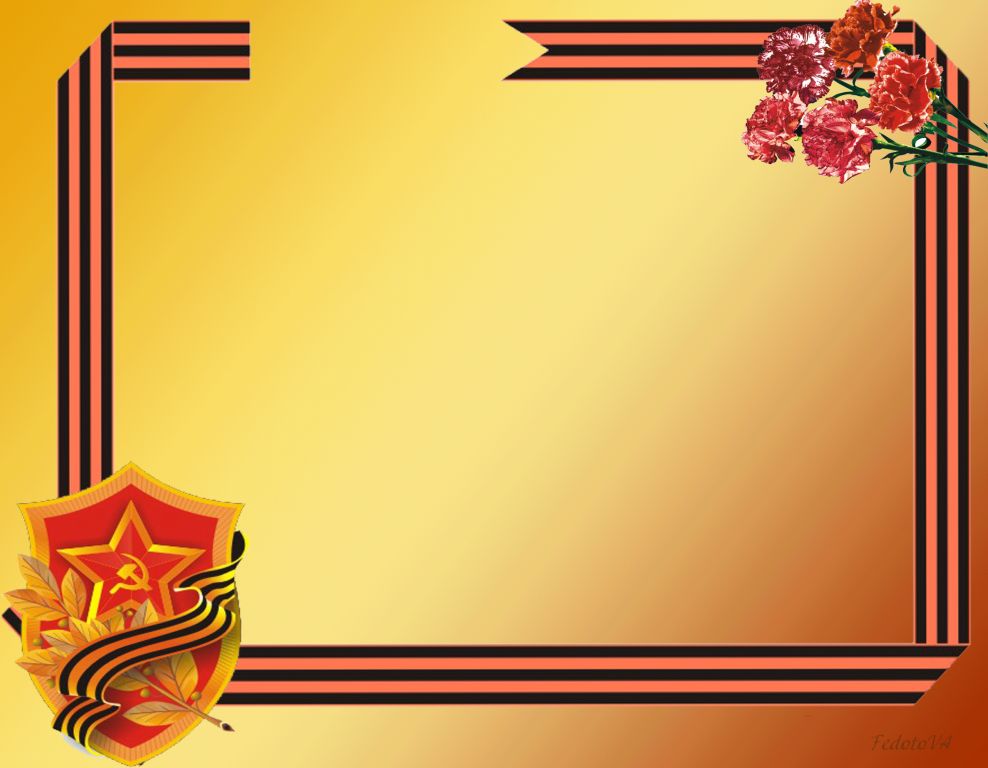 Спасибо за внимание!